Learning personality ‘characteristics’ that
need to be Present or Absent in supporters
© TLCPCP 2019 www.tlcpcp.com
Learning Wheel
What needs to stay the same?
What needs to change?
WW / WNW
Person-Centred
Description
Action
Planning
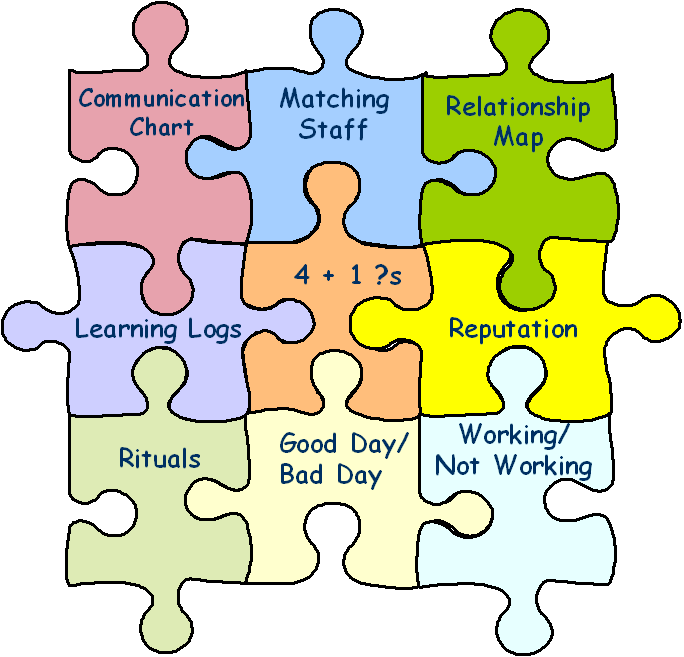 PCT Tools
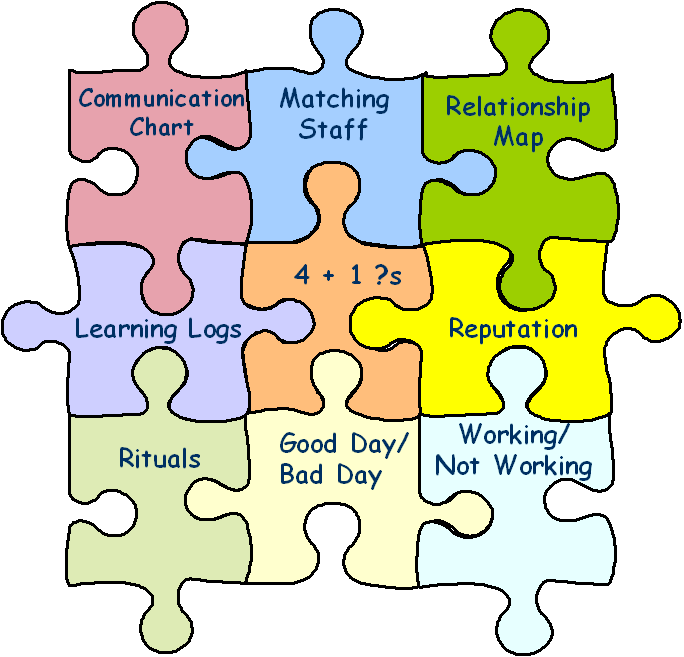 Implementation
& Learning
© TLCPCP 2019 www.tlcpcp.com
4 + 1
?
?
© TLCPCP 2019 www.tlcpcp.com
What we have done to address Liz’s malnourishment
+1:  Keep doing protein shakes; find someone local to cook occasionally; keep asking “what did you eat today, not just “did you eat today?”
© TLCPCP 2019 www.tlcpcp.com
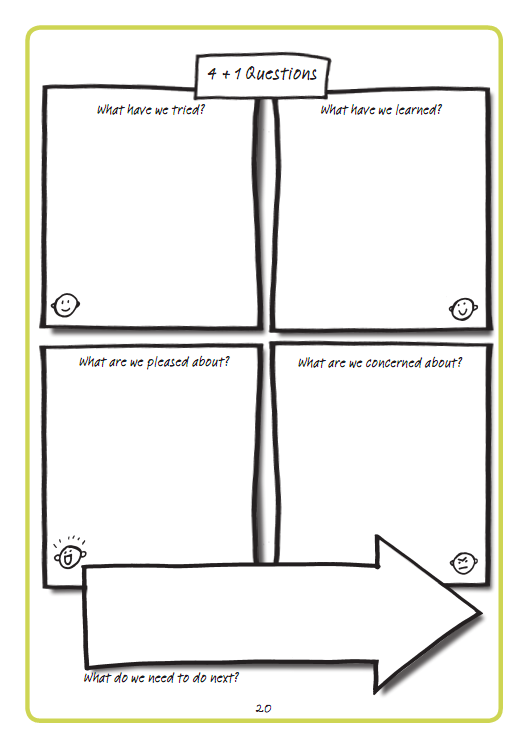 4 + 1
During our time together these last 5 sessions …
?
?
© TLCPCP 2019 www.tlcpcp.com
Practical application
Working/Not Working
use this to evaluate a current situation with someone you support, create action around what needs to stay the same and what needs to change
Learning Log
Create a learning log to use for learning around a specific activity or for daily logs
Matching
How can you use this tool to explore the supports someone wants and who the best match would be?

Add ideas to your Action Plan in your workbook
Feedback on Slack